The Establishment and Effective Use of Committees
On-demand Webinar:  AirWin Educational Services, LLC.
The Establishment and Effective Use of Committees
ByLaws – Section 19.  Committees.  The Board of Directors, by resolution, may designate one or more committees, each committee to consist of one or more Directors elected by the Board of Directors, which shall have the functions provided in the resolution as initially adopted, and as thereafter supplemented or amended by further resolution.  The Board of Directors may elect one or more of its members as alternate members of any committee who may take the place of any absent member or members at any meeting of a committee, upon request by the Chair of the meeting.  Subject to the Open Meetings Act and other applicable law, each committee shall fix its own rules governing conduct of its activities and shall make such reports to the Board of Directors of its activities as the Board of Directors may request.
The Establishment and Effective Use of Committees
OMA Handbook:  Decisions Must be Made in Public Meetings.

Advisory committees and the OMA – the OMA does not apply to committees and subcommittees of less than a quorum of the full public body if they “are merely advisor or only capable of making recommendations concerning the exercise of governmental authority.”

Where, on the other hand, a committee or subcommittee is empowered to act on matters in such a fashion as to deprive the full public body of the opportunity to consider a matter, a decision of the committee or subcommittee “is an exercise of governmental authority which effectuates public policy” and the committee or subcommittee proceedings are, therefore, subject to the OMA.
The Establishment and Effective Use of Committees
FOUR STEPS IN ESTABLISHING AND USING COMMITTEES, EFFECTIVELY
The Establishment and Effective Use of Committees
The Establishment and Effective Use of Committees
Board Committees are Most Effective When They . . .
The Establishment and Effective Use of Committees
Meet a clearly defined need
Are established in an appropriate manner
Operate under clearly defined bylaws and other governing documents
Lessen the total work of board members
Explore issues in depth
Have a clearly defined reporting process
Develop and investigate, as requested by the full board, either options or recommendations
Meet in a timely fashion
Include appropriate administrators and staff
Provide for minority opinions
Source:  New Jersey School Boards Association
The Establishment and Effective Use of Committees
“Lots of times we are afraid to ask our board members to do too much because we are afraid they will be scared off. I have long observed that more board members resign for lack of meaningful work, than from being overworked.”
Lynda Lysakowski – You and Your Nonprofit Board (Temkin, 2013)
The Establishment and Effective Use of Committees
THANK YOU FOR LISTENING!
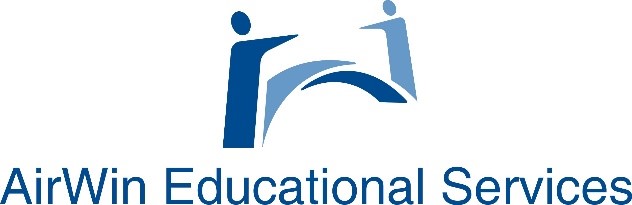 4521 Henry DriveBeaverton, MI  48612989-239-7555Email:  angela@airwinllc.com